Whose viewer is it anyway: Is the future of TV Direct?
Guy Bisson, Research Director
Ampere Analysis
Commissioned by
March 2016
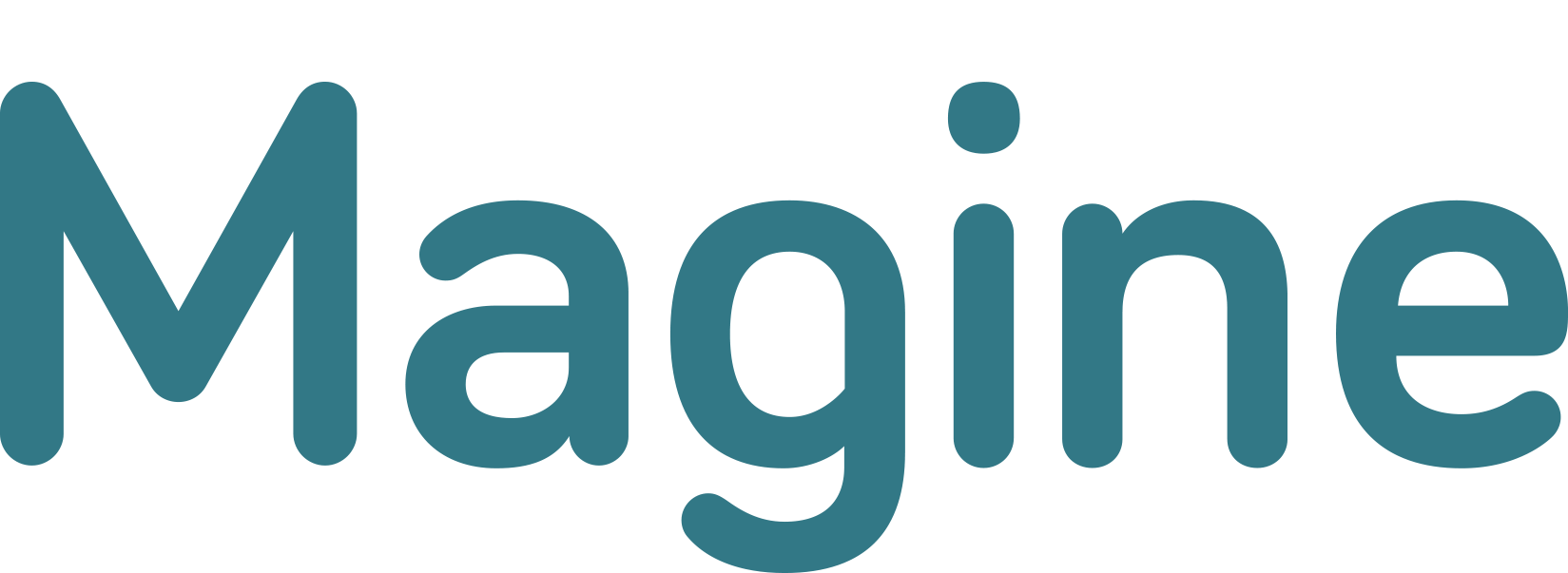 Executive summary
Why now for Direct-to-Consumer?
Why Direct-to-Consumer?
Direct-to-Consumer is now a business reality
Barely three years ago, the thought of major channel-brands launching Over-the-Top (OTT)-only direct-to-consumer (DTC) services seemed to many merely a foolish pipedream. With Netflix already on the scene, and viewed widely as the axis of evil to the traditional TV business, strong pay channel brands and content owners needed to stick together. The prevailing thinking was that channels going DTC would do so at the expense of their traditional, and highly lucrative, channel carriage deals and content rights agreements. Why bite the hands that feeds you, right?

Well, it will have escaped no-one that things have changed. Major content owners like Disney, HBO and NBC Universal have all taken the DTC plunge without destroying their traditional business. Platforms too, have changed the way they view OTT with major operators like Sky in the UK, Viasat in Scandinavia and DirecTV in the US launching stand-alone, contract-free OTT options alongside their traditional distribution platforms. Expect many more to follow.
Why Direct-to-Consumer?
There have been a number of fundamental shifts in the TV economy over the last decade
2012
Pay TV becomes dominant force in TV economy
So what exactly was it that led to this major change in industry outlook? The answer lies in an acronym: SVoD (subscription video on demand).

But while new SVoD services get the majority of press coverage when ever changes in the TV landscape are discussed, there was already a fundamental shift underway before Netflix had even thought beyond the postal network. 

Looking at the overall global TV economy, online advertising was growing strongly and passed public TV financing in 2007, two short years before TV advertising was hit hard by the global economic melt down. The hit to advertising also allowed pay TV to steam past the free TV economy to become the major global force in the overall TV economy. 

Recently the rapid rise of SVoD is having wide market impact and looks set to pass public TV revenue sometime post 2020.
>2020
OTT subscription to pass public TV
2007
Online advertising passes public TV
Why Direct-to-Consumer?
Subtle shifts in the balance of power have sewn the seeds of opportunity for DTC
Post 2012, two other major trends have begun to emerge: pay TV growth is now slowing and online advertising is continuing its relentless growth.

So the balance of power is again shifting, albeit this time more subtly. As pay TV slows and TV advertising recovers in a number of markets, the free market is again catching up to become a force of equal power to pay. Meanwhile, a new subscription television segment is ascending rapidly in the form of OTT SVoD. In reality, this is an appendum to traditional subscription TV, which when added back in, means pay TV will remain the larger force.

But at the same time, the phenomenon of cord-cutting is now widespread in the US and a net-decline in pay TV is becoming a regular occurrence in a number of other global markets, driven by a combination of economic, geo-political and industry changes.
Why Direct-to-Consumer?
Pay TV is still the driving force in the TV economy, but growth is slowing
So, in just a few short years, a number of factors have coalesced to create a situation in which DTC has gone from being a ‘fools pass’ to being a viable and attractive proposition for content owners, even those with a vested interest in supporting traditional linear pay TV. Let’s recap:

While TV advertising remains robust, advertising growth is continuing to shift online at a rapid pace.
SVoD subscriptions are growing rapidly and outstripping pay TV subscription growth. 
The rate of traditional pay TV growth is slowing and several markets in addition to the USA are experiencing repeated and persistent declines in pay TV household numbers.

The net effect, is that the consumer-facing part of the value chain, that is pay TV operators, are thinking carefully both about successfully serving the consumer shift in viewing behaviour and bolstering margins. That has generally led to a push-back on less valuable channels in the basic-tier bouquets. On the business-to-business (B2B) side, channels are looking to diversify their portfolios across free and pay and also service the consumer change in viewing habits.
Why Direct-to-Consumer?
Overall, a vicious/virtuous circle is ploughing the path to DTC
Parallel with the technological changes that have allowed for the development of cloud TV and DTC as a potentially viable option have been a number of gradual but fundamental changes in the traditional TV market. These changes have created a vicious –or depending on who you are, virtuous—circle that means the TV landscape is increasingly being sewn for DTC. We’ll look at the third element (the shift in viewer behaviour) later in this report, but at a business-to-business level, the move by operators to skinny bundles and the increasingly common carriage fee disputes mean content owners are seeing their margins threatened. 

That in turn leads to the exploration of alternatives to the traditional linear model (currently mostly with limited scale and geographic reach), which of course ultimately feeds back into the overall cycle of change.

So is this shift fundamental?
Why Direct-to-Consumer?
But importantly, OTT is not necessarily about substitution
One of the reasons that DTC was seen as a ‘fools pass’ a few years back was the assumption that traditional pay TV and DTC OTT were about substitution…that is, either/or. 

What is becoming increasingly clear, is that OTT services are generally additive to traditional pay TV. That means that consumers are increasingly taking OTT services alongside their traditional pay TV. 

It would, of course, be naïve to suggest that there is absolutely no substitution between pay TV and OTT. Our research shows that in the US, homes with OTT SVoD services are less likely to take pay TV. But in all other markets that we survey, OTT SVoD homes are more likely to take pay TV than those without. 

Another interesting marker and trend is that pay TV with SVoD is a larger segment of the subscription television market in the USA than pay TV without SVoD, and a similar pattern is beginning to emerge in international markets. OTT is thus seen as part of the in-home multichannel mix, not necessarily as a substitute.
Universe: homes with a pay TV subscription
Why Direct-to-Consumer?
DTC is simply an evolution of the channel business
Think back through the history of the traditional premium channel business and there is a precedent for the way that OTT DTC is now evolving (albeit very early days). Many premium channel businesses began life as platform-agnostic, stand-alone services requiring consumers to opt in through a direct contractual relationship with the channel provider rather than the platform. Sounds familiar, right? 

The challenge that both channel groups and platforms are facing is the need to continue to address an audience that is increasingly exploring OTT as a means of accessing TV.

A distinct profile difference between homes that take traditional pay TV and no OTT services and those that take OTT, but no traditional pay TV is emerging. And as channel groups seek to make up for margin squeeze on the second-tier pay channel segment and capture the audience shift online for advertising-supported businesses, DTC starts to make perfect sense.
Do the economics stack up?
Economics of DTC
Distribution costs for DTC are now at levels that make sense for many
Traditional broadcast chain
DTC broadcast chain
Linear broadcast is a hugely efficient means of reaching a mass audience, but OTT on-demand streaming and, by extension, DTC plays do not benefit from the efficiency of scheduled broadcast delivery. That means distribution costs scale with audience. Depending on the scale of the business, that can be a good or a bad thing. The fact is, distribution costs for DTC are now at levels that make sense for many.

Conceptually, the technical broadcast chains for DTC and traditional broadcast are not that different. The key differences are that in DTC:

The satellite transponder or broadcast tower is replaced with ‘the cloud’.
The airwave or closed network is replaced with a CDN and an IP network not owned or controlled by a single entity and is thus out of direct control of any party involved in the channel distribution.
Economics of DTC
DTC shifts channel distribution costs from fixed to variable
The net effect of the differences between traditional broadcast and OTT distribution is that much of the fixed cost inherent in traditional linear broadcast models is shifted to a variable cost.

Both models incur fixed costs in the segment of the chain that involves content processing and transport to the point just prior to transmission to the end user, the difference is that with OTT there is a cost element at this point in the chain that scales with use.

This has several consequences:

1/ OTT DTC has a much lower set-up cost to get from concept to broadcast.
2/ Time to market with OTT DTC is much faster.
3/ Costs for DTC scale with the user base and therefore the revenue in a subscription relationship.
4/ For small to medium-scale and supplementary distribution, CDN charges are now at levels that mean OTT is cheaper than traditional broadcast.
5/ For large scale distribution and linear streaming, CDN costs will scale rapidly meaning investment in a broadcast model or managed IP network becomes sensible.
Economics of DTC
Distribution costs only become an issue at large scale
Above 4hrs viewing per person a day, broadcast is cheaper at all definitions.
Our calculations suggest that there are a number of bounds at which, for a single channel or service, OTT is less cost-effective than traditional satellite broadcast. Broadly for any definition (from SD to UHD) costs start to scale beyond broadcast beyond 10m viewers, even if watching an average of only one minute of content each a day.

At the other extreme, for a daily viewer base below 20,000, OTT is always cheaper, even if all viewers watched five hours of content a day and all content was transmitted in UHD.

Within these bounds are a number of variations which decay in a stepped trend between cost effective and cost ineffective. Taking two hours a day as a mid-point (the average amount of content watched by a Netflix customer) and assuming all content in SD, OTT starts to scale beyond broadcast at 50,000 viewers per channel.

Clearly there are many other potential variables, from network architecture to the way in which compression and bit-rate scaling is applied. But these bounds are indicative of the way in which OTT variable costs can scale.
Above 10m viewers a day broadcast is cheaper at all definitions.
Economics of DTC
At typical OTT ARPU levels, margins get squeezed with large scale viewing
3 hours viewing/day
1 hour viewing/day
4 hours viewing/day
Of course, there are many variables in a margin, especially when a big chunk of cost (in this case distribution cost) is both variable and also scales alongside customer acquisition. 

For illustrative purposes, we’ve looked at three levels of consumption from one to four hours; three broadcast definitions from SD to UHD; and three ARPU levels: $8, $10 and $12 with the assumption that $8 buys SD access; $10 buys HD and $12 buys UHD. Content costs have been set at 50% of revenue and marketing and fixed sales costs at $1.50 per customer. 

What this shows is that only when DTC reaches fairly significant scale in terms of viewing do technical costs become an issue at the ARPU levels typical of single-provider SVoD service.
The global opportunity for DTC
DTC as a global opportunity
Western and developed Asian markets should be key geographic targets
30%
Technologically speaking, OTT, IP and DTC allow rapid geographic scaling. But because OTT distribution is dependent on a third-party IP network for the final leg of its connection to the end user, the addressable market for DTC is to a large part dependent on local broadband uptake. 

It’s hard to do an exact measure because streaming video content can be down-scaled to match network architecture, but we have analysed addressable market on the basis of speed requirements of 4Mbps for standard definition (SD) content; 10Mbps for high definition (HD) content; and 15Mbps for ultra HD (UHD) content. 

Examining the top 20 markets in terms of the required-speed of broadband penetration for each type of content (SD/HD/UHD) throws up some interesting trends.
30%
Based on Q3 2015. Ampere analysis of Akamai data.
DTC as a global opportunity
For UHD, only a handful of markets have sizable penetration
30%
Using penetration as a market measure, nearly all of the large-scale addressable markets are in Western Europe, North America or the advanced Asian markets of Singapore and Hong Kong. There are a few outliers, however. And interestingly, some of the Central and Eastern European markets enter the top 20 for higher definition content thanks to the strong roll-out of fibre in several of the region’s countries.

What also becomes clear is that for quality HD and UHD distribution, the addressable market based on top 20 penetration markets drops off rapidly to below 30% of homes.

That’s still a decent size market, but it does illustrate starkly the importance of high-speed broadband access to the continued growth of SVoD and the emergence of a sustainable DTC channel market.
Based on Q3 2015. Ampere analysis of Akamai data.
DTC as a global opportunity
A number of emerging markets in Asia and Latam also look like strong prospects
10m
But addressable market isn’t all about penetration. In fact size is arguably more important for targeting DTC launches. Analysing the same data on the basis of gross number of addressable homes at each video definition level creates a much wider geographic spread. The beauty of targeting a wired platform is that it’s almost certain that customers will be concentrated in urban areas, meaning marketing should be easier even in apparently large land-area markets.

What’s clear is that there are a number of significant opportunities in emerging markets for DTC with large addressable markets in key countries in Central and Eastern Europe, Asia and Latin America.

Suddenly markets like China, Russia, Mexico, Thailand and Brazil look very attractive…assuming content owners can get the cost/income ratio right.
10m
Based on Q3 2015. Ampere analysis of Akamai data.
DTC as a global opportunity
But for UHD, few addressable markets pass 5m homes
10m
The addressable market for UHD content looks low. But even for UHD, because the overall volume is likely to be low and sporadic (that is only some content will be in UHD), OTT is arguably still a highly efficient way to deliver where the broadband infrastructure is in place.

Some content, like animation for example, would of course stream in UHD at a lower bit rate. But for live action streaming UHD OTT would reduce the countries with a significant customer base to a handful. 

Even here, though, there is a good geographic spread, including markets as diverse as USA, Japan, Ukraine, Romania and Germany.
Based on Q3 2015. Ampere analysis of Akamai data.
DTC as a global opportunity
Rights still represent a bottle-neck to pan-regional launch
The ‘Netflix smile’ is an illustration of the difficulty of pan-regional licensing in the subscription window. Netflix has a large amount of content licensed in only one or two markets and a large amount (comprised almost entirely of originals) in a very large number of its markets…but not much in the middle.

Thus, the key bottle-neck to wide geographic expansion in the subscription or free window (post on-demand) is content access. Those able to execute such a roll-out are likely to have one or several of the following:
	Access to significant archive of content
	Significant in-house production facilities
	Targeted own original production 
	Slate of low-value globally acquired content 
  	Large volume of short-form or user-generated 	content.
While that may seem like a challenging list, it actually encompasses a wide range of operations from groups like Vice Media through to major single-country broadcasters and news organisations to the Hollywood majors.
Putting it all together: The next-generation bundle
The next-generation bundle
Consumers are already building their own next-generation bundles
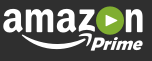 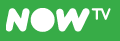 A significant segment of the TV population is already demonstrating a willingness to create their own TV bundles by grouping OTT video and music streaming services (some of which may be from traditional pay TV providers). Our research indicates that consumers tend to take multiple OTT services rather than expecting one provider to satisfy all of their content needs. 

Taking the UK Netflix customer base by way of illustration, Netflix subscribers are almost twice as likely as average to also have Amazon Prime Instant Video. They are 1.5 times more likely to take Now TV from Sky and use the video catch-up apps of the main broadcast groups. They are two and a half times more likely to take Spotify streaming music service.

DTC is a natural addition to the next generation bundle.
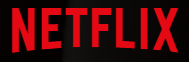 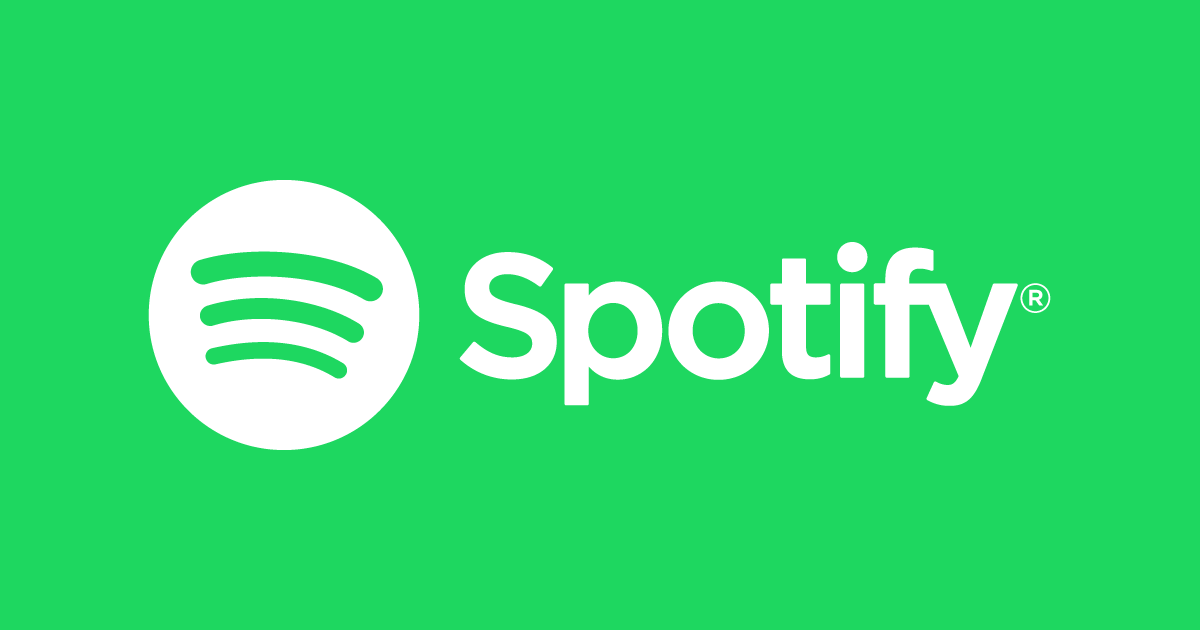 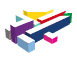 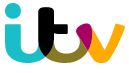 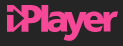 UK Netflix customers (255/1002 sample survey)
The next-generation bundle
Particularly a segment we call the ‘Content Connoisseur’
Young, wealthy & highly engaged with both content and devices.


Love to have the latest technology and don’t mind paying for it. 


Watch a little less TV than average, favour on-demand, online and catch-up TV. 


Big challenge is that this group truly believes they simply won’t need broadcast TV within the next five years.
$
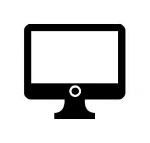 Those consumers building their own next-generation bundles are of a distinct type. It’s a consumer segment we’ve identified and named the Content Connoisseur. This segment is likely to be a key target for direct to consumer channels and services because everything about their behaviour, viewing, device preferences and content preferences suggests that DTC would align well with their needs and fit nicely into the home-made bundle.

In addition to building their own video and entertainment bundles, this segment likes a wide range of content above and beyond the traditional premium drivers of sport and blockbuster movies. 

This is another reason why DTC fits perfectly into the next generation bundle: content from art house, to comedy to news and music programming is all popular among this segment.
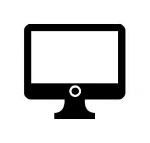 EXIT
The next-generation bundle
Content Connoisseur’s watch TV differently
They watch a little less TV
And they use apps for a good part of their viewing
And a lot less linear
The next-generation bundle
The next generation bundle is not necessarily about ditching paid-for TV
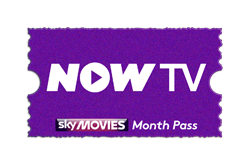 £9.99
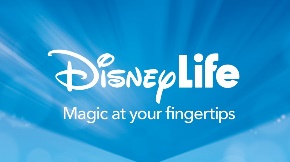 £9.99
It’s important to state that building next-generation bundles—and by extension DTC—is not a matter or rejecting paid-for television. Taking multiple OTT and DTC services quickly adds up to a monthly spend similar to traditional pay TV…the difference of course being that the ARPU is split across multiple ‘platforms’.

If we accept that DTC is natural evolution of the supplementary channel business and, further, accept that there is a market opportunity for next generation bundles centred on aggregation of multiple streaming services, then we have a natural home for DTC options and a ready-made business model for the relationship between platform and content provider.
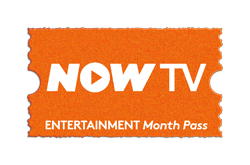 £6.99
£38.95/month
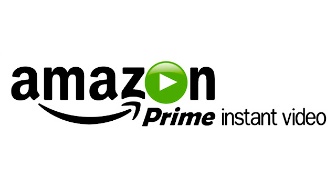 £5.99
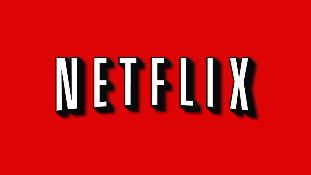 £5.99+
Discussion points
Discussion points
Is Cloud TV right for all?

What are the advantages and pitfalls of TV in the cloud?

How do content owners manage scaling costs?

When does partnership with an existing local pay TV service make sense and why?

Where does DTC fit in the wider entertainment bundle?

How should content owners think about ARPU and how should they balance ARPU/cost across a diverse range of markets?

Is pan-regional scaling a pipe –dream, what are the issues?
Where are the key geographic targets and what role will emerging TV markets play in DTC?

Is there a role for re-aggregation of OTT and DTC services?

What will the next-generation TV bundle look like in five years time?

What rights issues remain for wide geographic role-out?

What types of content are best suited to a DTC launch?

What type of consumer is DTC targeting?

Are there segments for which DTC won’t work or has the TV market reached a point where DTC is for all?
www.ampereanalysis.com